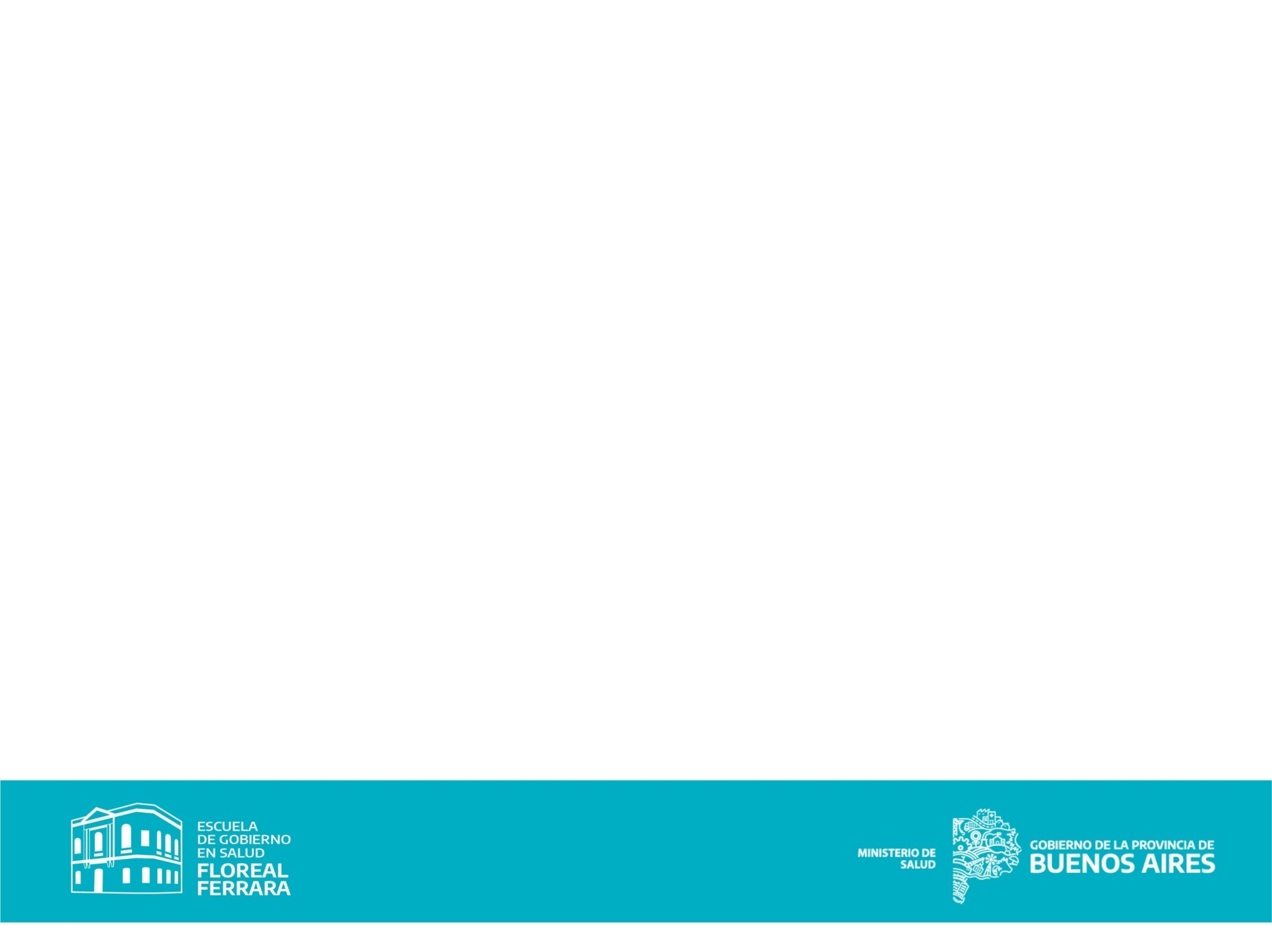 DIRECCIÓN DE EDUCACIÓN Y FORMACIÓN PERMANENTE
Unidades de Residencia
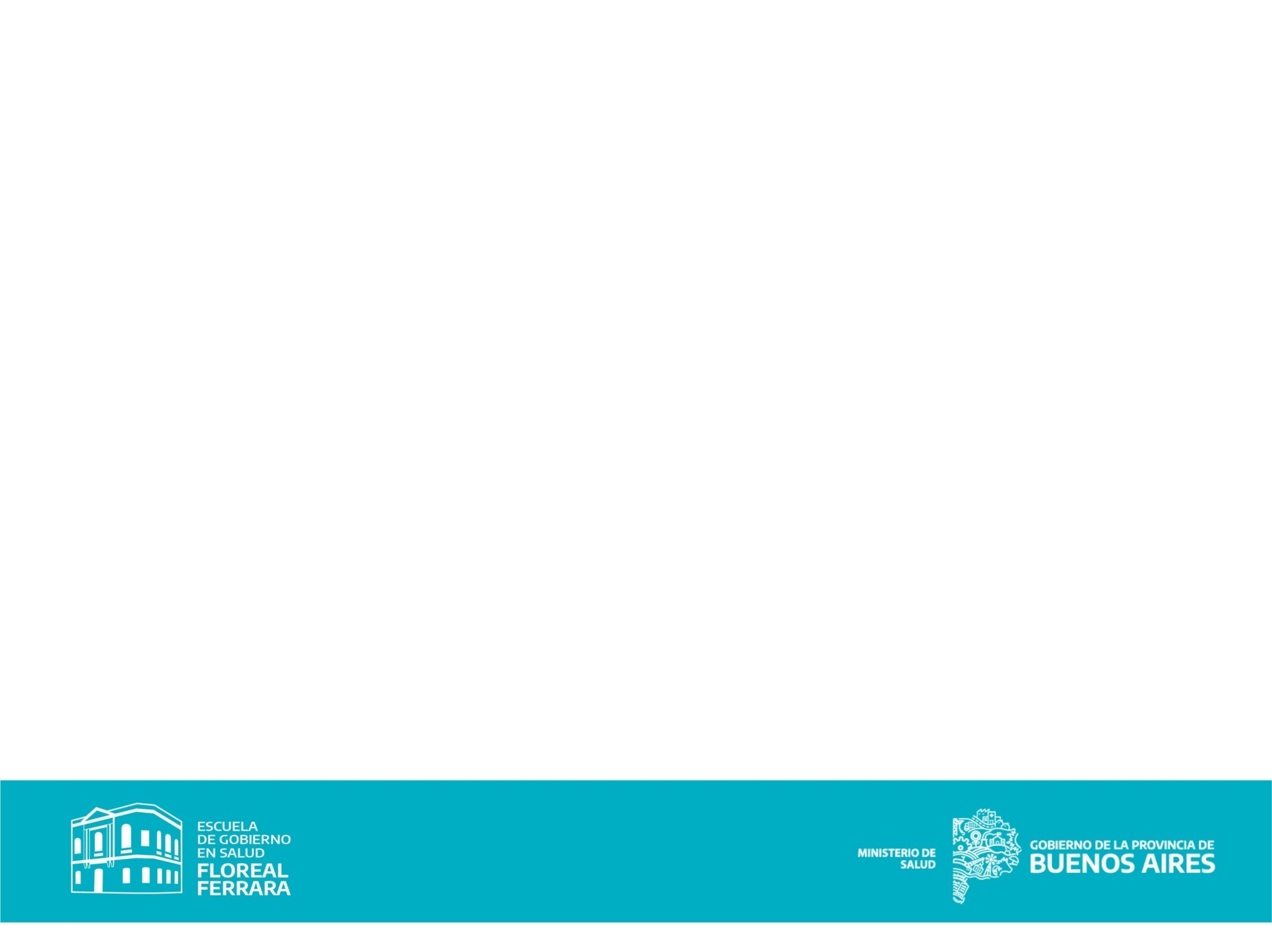 Especialidad:  Ortopedia y Traumatología
Hospital Abraham Félix Piñeyro de JunínDirección: Lavalle 1084Localidad: JunínTeléfonos:2364 -443313/3138Región Sanitaria: IIIAutoridadesDirector:  Meneses, SebastiánDocencia e Investigación: Saponara, Darío Jefe de servicio: Tallone, GustavoInstructor de residentes: Gómez, Fabián RicardoE-mail para consultas: traumatojunin@hotmail.com
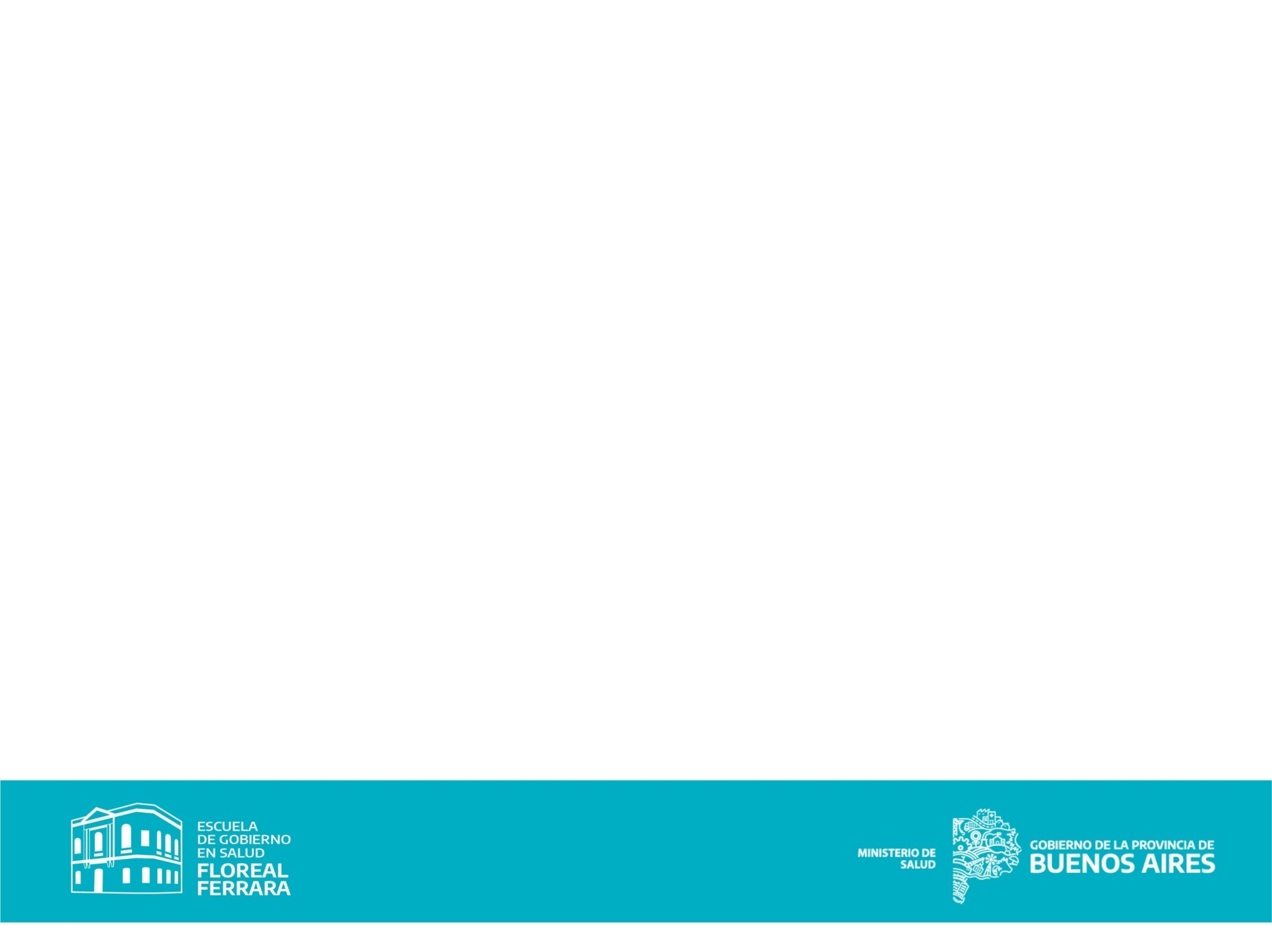 Perfil asistencial del servicio sede
Tanto el Servicio como la Residencia han sido acreditados por la sociedad Argentina de Ortopedia y Traumatología (AAOT), está ubicado en la ciudad de Junín, a 250 km de CABA y a 200 km de Rosario, es sede de la Región Sanitaria III, y cubre la atención de pacientes de todo el noroeste bonaerense, sur de Santa Fe, sudeste de Córdoba y noreste de La Pampa . 
Actualmente, el Servicio cuenta con 14 médicos de planta, muchos de ellos certificados por la AAOT, y la Residencia tiene una antigüedad de 10 años, siendo un ámbito ideal para el desarrollo académico, científico y asistencial, brindando al residente una oportunidad favorable para enfrentar las mas variadas patologías de nuestra especialidad con todos los recursos necesarios para su diagnóstico y tratamiento, una tecnología de las mas avanzadas y un plantel médico jerarquizado.
Se realizan guardias activas en compañía de medico de planta, resolviendo los problemas traumatológicos más frecuentes (quirúrgicos o no) y el manejo del politraumatizado grave. 1° año: 8 guardias, 2°: 6, 3°: 5, 4°: 4 guardias.
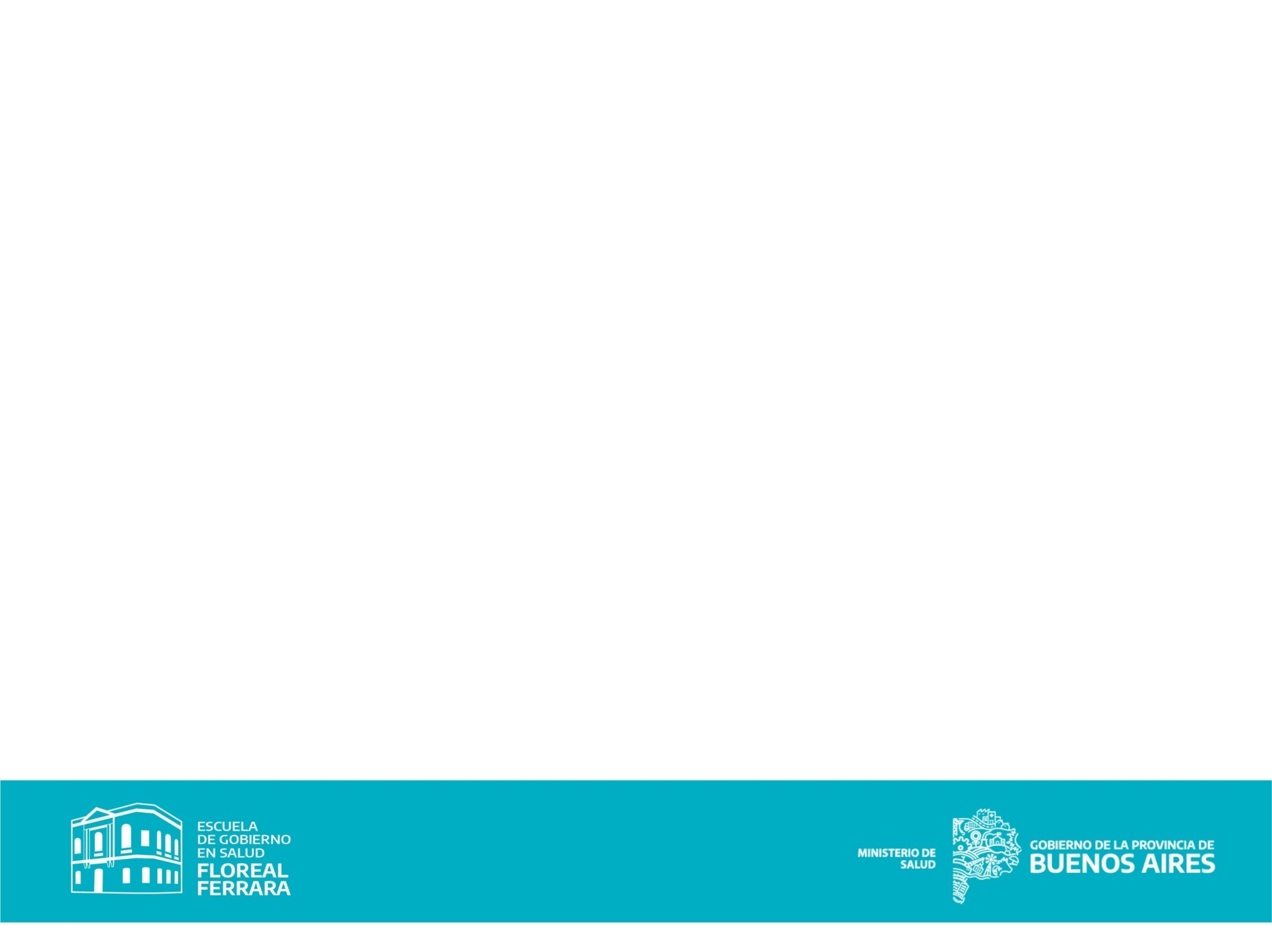 Actividad Asistencial
-Reunión matinal: diariamente a las 7,30 hs, con la coordinación del jefe de residentes se presentan los casos internados y los de guardia, aquellos que son quirúrgicos serán presentados luego en Ateneo.
-Actividad de Sala: Pase de Sala, lunes, miércoles y jueves a las 8 hs. Confección de H.C., evolución, indicaciones, curaciones y estudios.
-Actividad de Consultorios: Consultorio de curaciones: 1er año, Consultorio pre quirúrgico: 2do, Consultorio con especialistas: 3er, Consultorio propio: 4°. Consultorio de pie diabético.
-Actividad Quirúrgica: con un médico de planta responsable del paciente y siempre presente. Cirugías Programadas Días: Martes, Viernes y Sábados. Cirugía de guardias diariamente. Manejo del post operatorio.
Se realizan cirugías de las diferentes subespecilidades: artroscopia, miembro superior (microcirugía), tobillo y pie, ortopedia infantil, etc.
-Hospital con cápita de PAMI por lo que se desarrollan cirugías del tipo artroplastia y otras degenerativas.
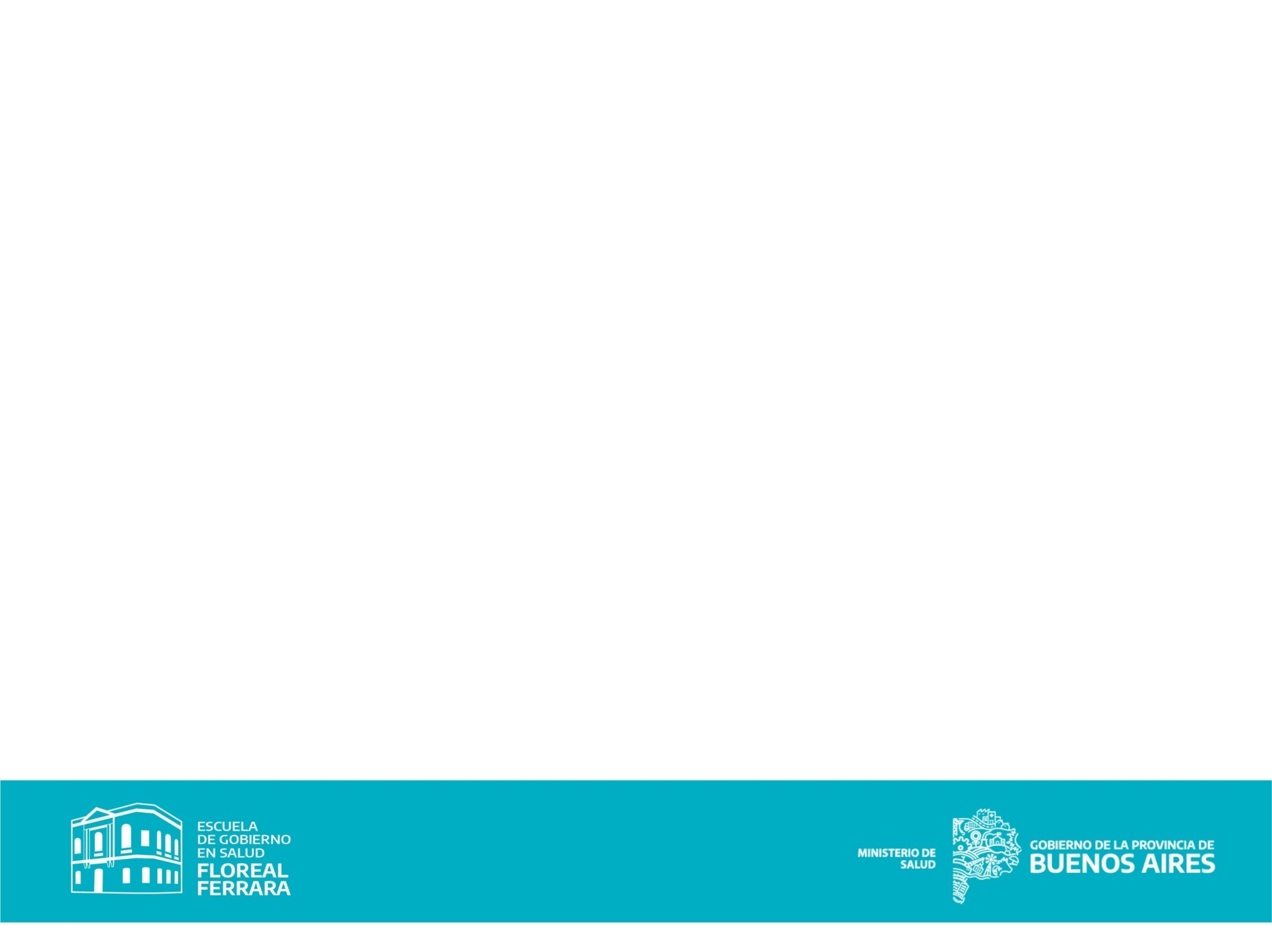 Actividad Académica
La actividad docente programada incluye clases 4 días a la semana a cargo de los residentes presenciadas por el instructor y el jefe de residentes, con invitación a especialistas.
Ateneo general del Servicio: Viernes 8HS.
Revisiones bibliográficas. Examen trimestral interno del servicio. Evaluación integral continua. Evaluación anual de año de residencia a cargo de Ministerio de Salud
Ateneos multidisciplinarios, con otros servicios, lo que brinda, espacios abierto al dialogo y construcción del pensamiento critico y perfil del especialista en todo su aspecto, de forma integral.
Rotación curricular y extracurricular por servicios a elección, según año de residencia (3ro y 4to).
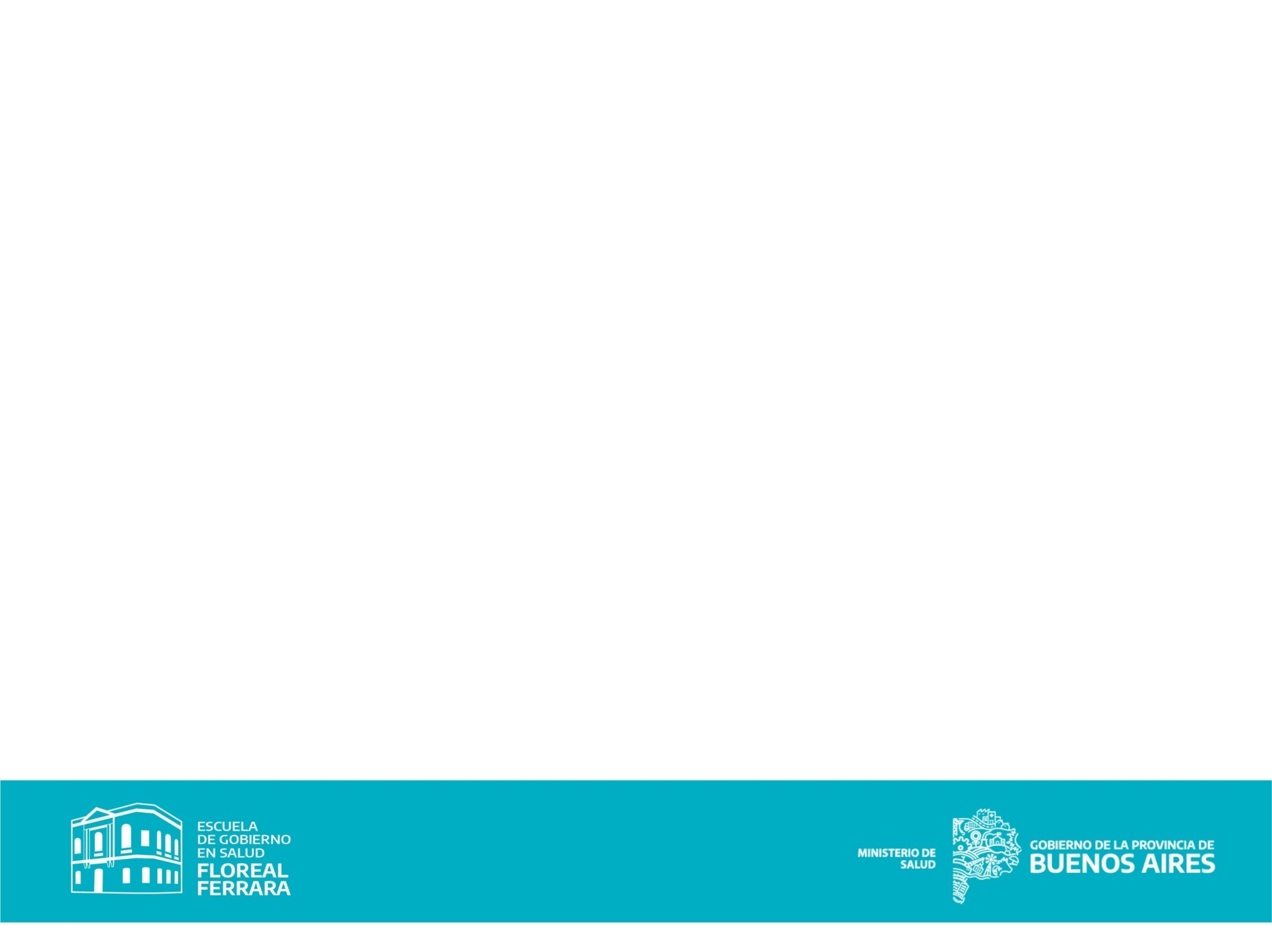 Actividades de Investigación
-Presentación de trabajos científicos en congresos AAOT y ATO.
-Concurrencia a congresos según año de residencia, desde primer año.
-Concurrencia a competencias inter-residentes (CIROT).
-Curso bianual de ortopedia y traumatología AAOT a partir de mediado de 2do año.
-Curso de Metodología de la Investigación y presentación de trabajos científicos a cargo de la UNNOBA.
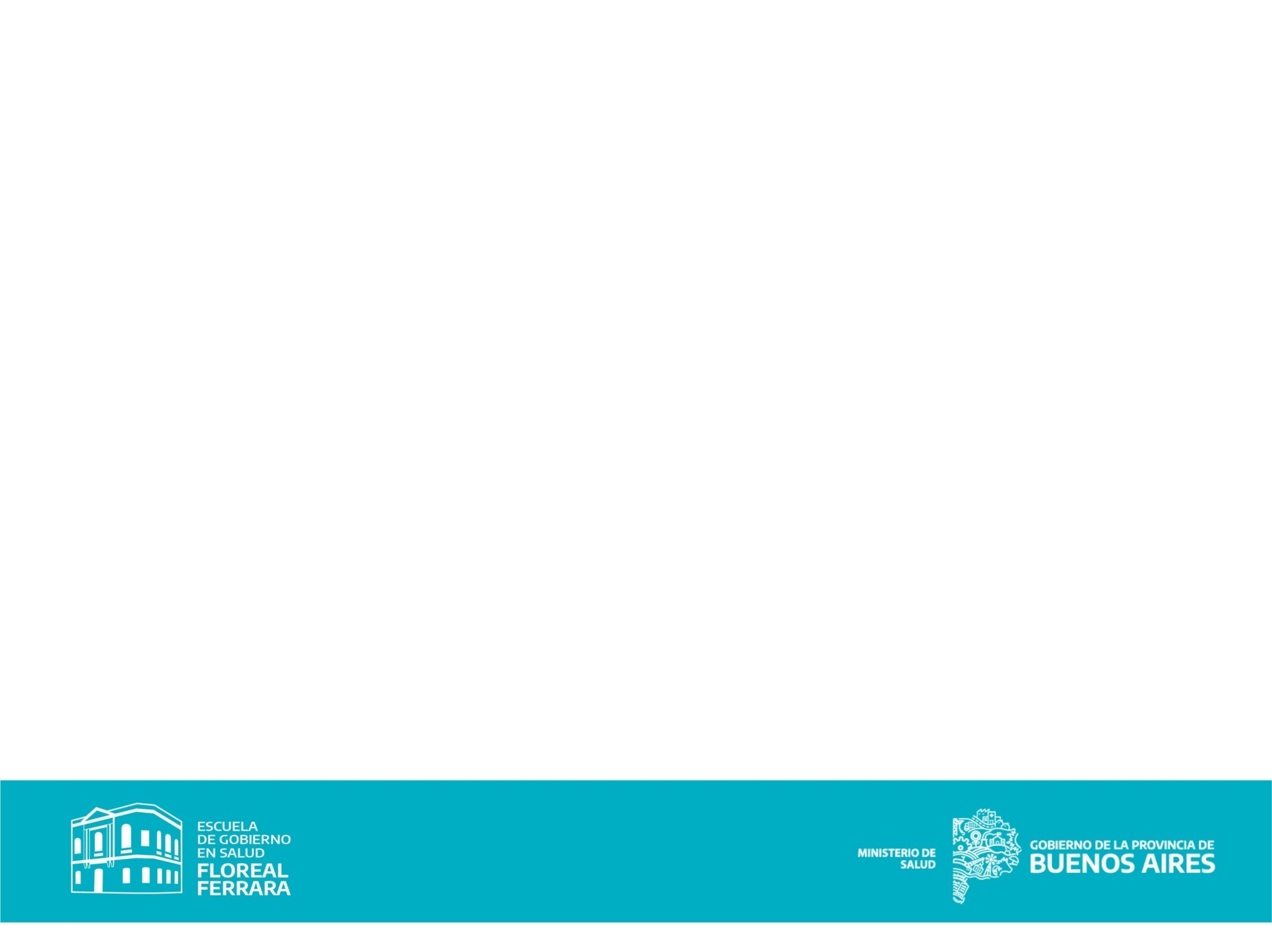 Información Complementaria
Buen grupo, excelente clima laboral, patologías divididas según especialidad,  cordialidad desde el primer día, reuniones extracurriculares de esparcimiento, servicio en gran expansión. 
Sector exclusivo del residente (módulo habitacional propio) y un espacio exclusivo para la residencia.